Hilton Kyiv
Виконала студентка 2 курсу 2 групи
Устимчук Яна
10 грудня ми побували на екскурсії у готелі Hilton
Готель знаходиться на Бульварі Тараса Шевченка 30, Київ, Україна.
Станція метро Університет.
Ця будівля була зведена 2014 року. 
Готель Hilton Kyiv має розташування приблизно в 20 хвилинах пішки від центру міста.
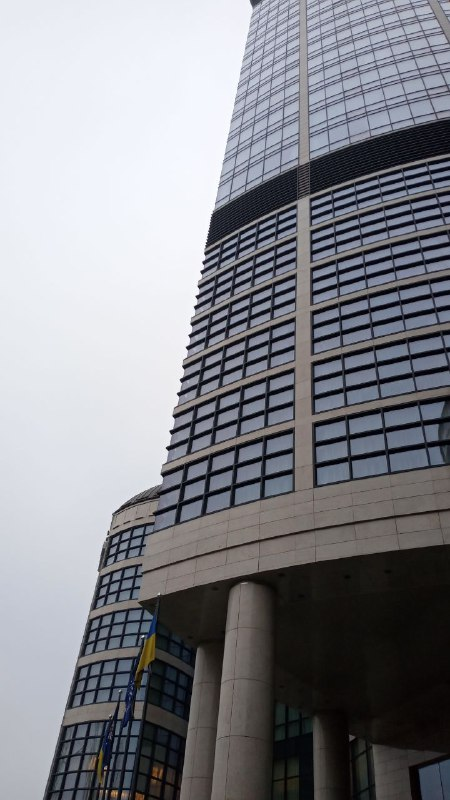 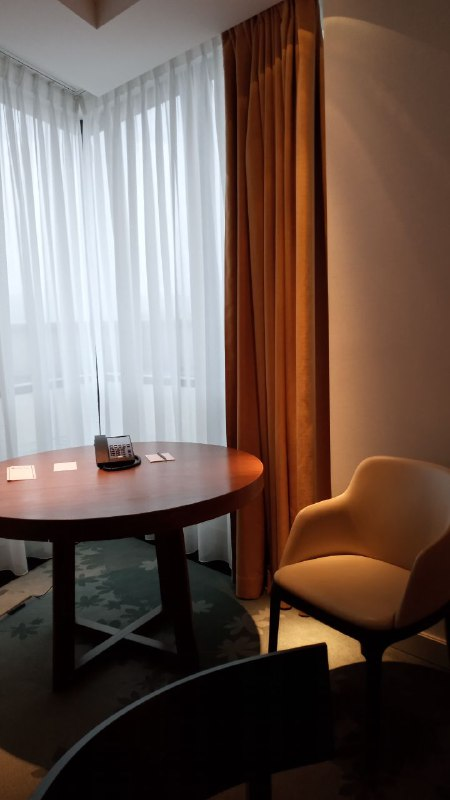 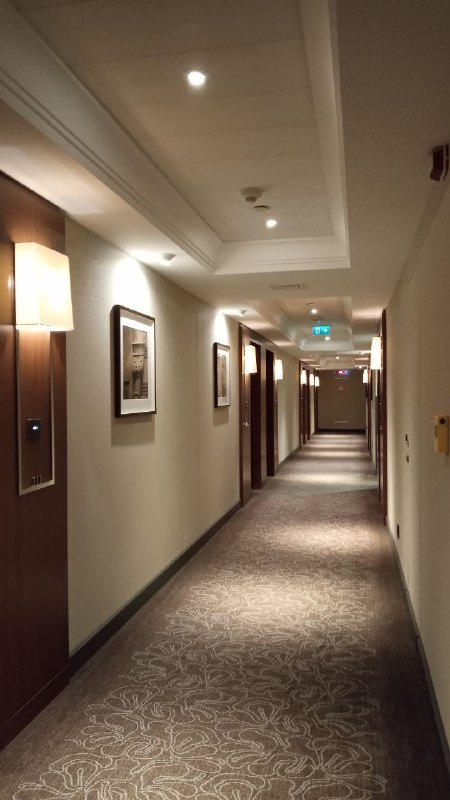 Номери у Готель Hilton Kyiv укомплектовано місцем для зберігання речей, балконом і обідньою зоною. Готель містить 262 номери, а також ресторан, бар, бізнес-центр та інше. Комп’ютерна система забезпечує контроль всіх систем готелю («Розумний дім»).
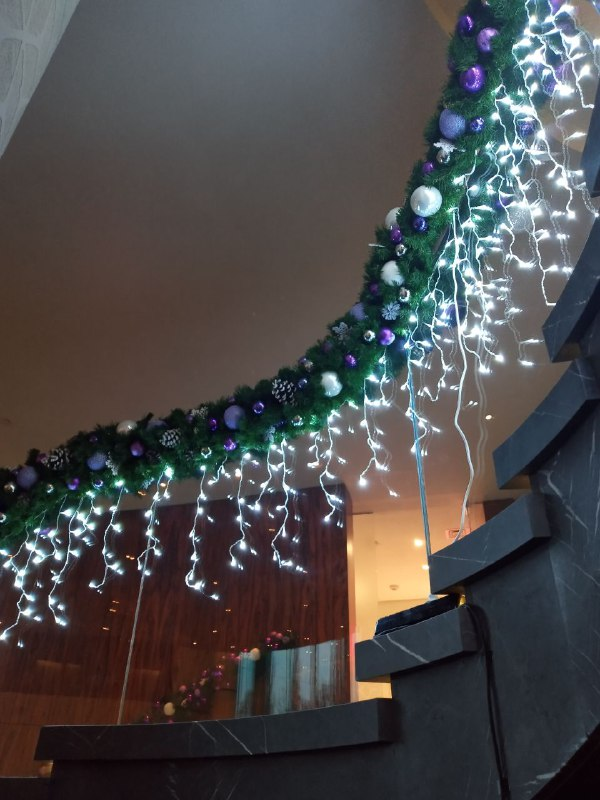 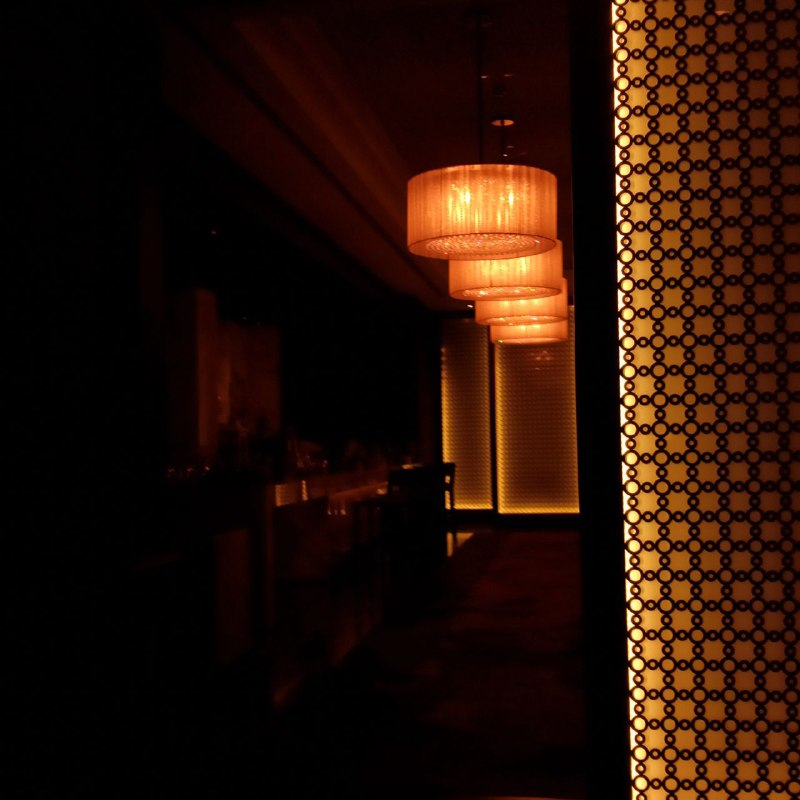 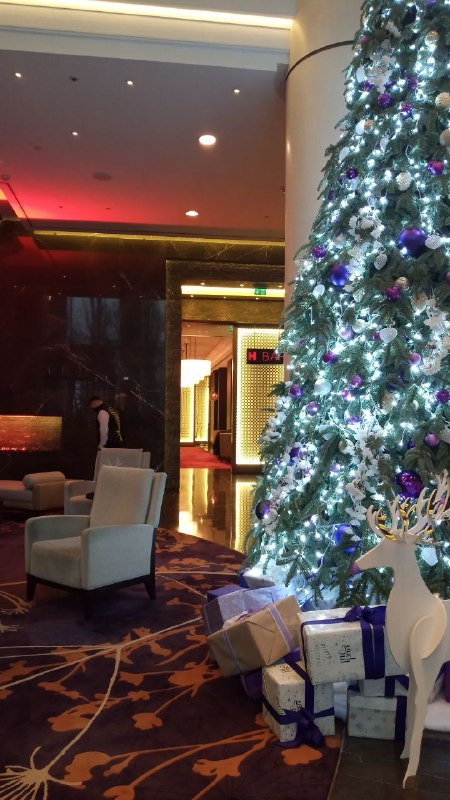 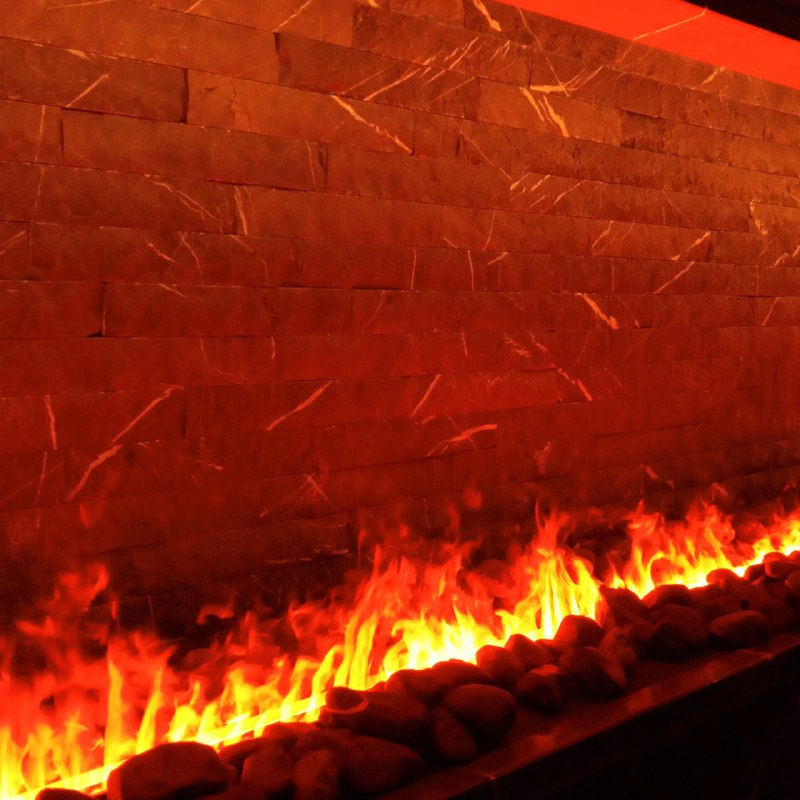 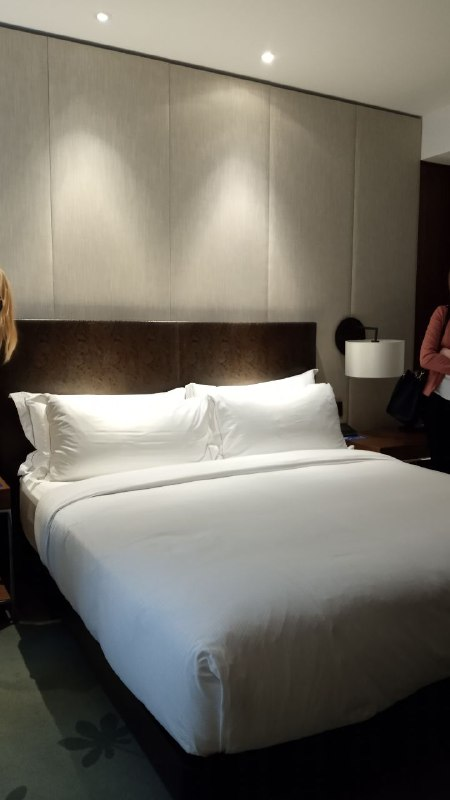 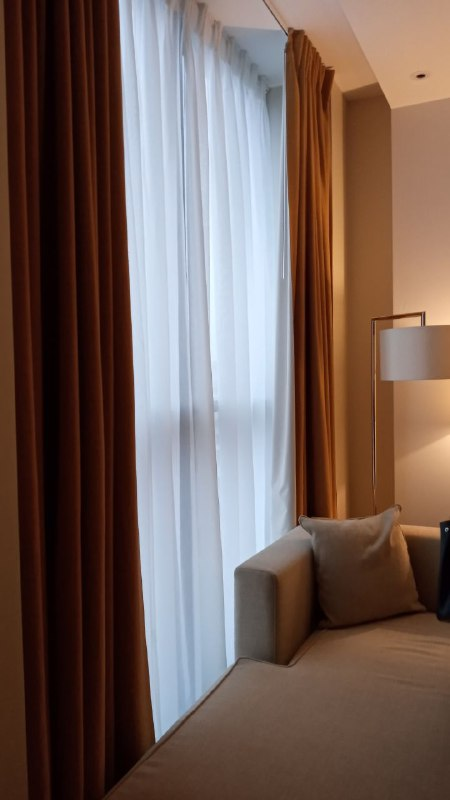 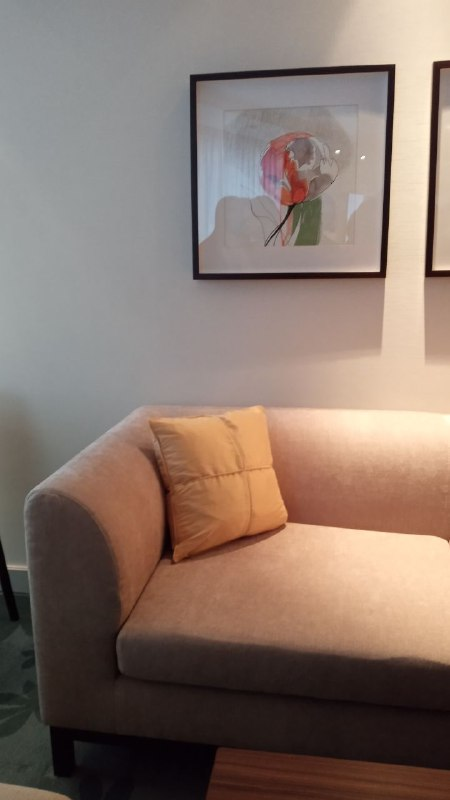 Готель містить номери: Президентський, для дипломатів, Представницький двомісний номер на представницькому поверсі, Просторий двомісний номер Делюкс і Просторий люкс з однією спальнею.
Всі номери оформлені в сучасному стилі і, з дерев'яною підлогою обставлені меблями з темного дерева. Гостям пропонуються високошвидкісний інтернет, LCD телевізор, сейф, бар та ін.
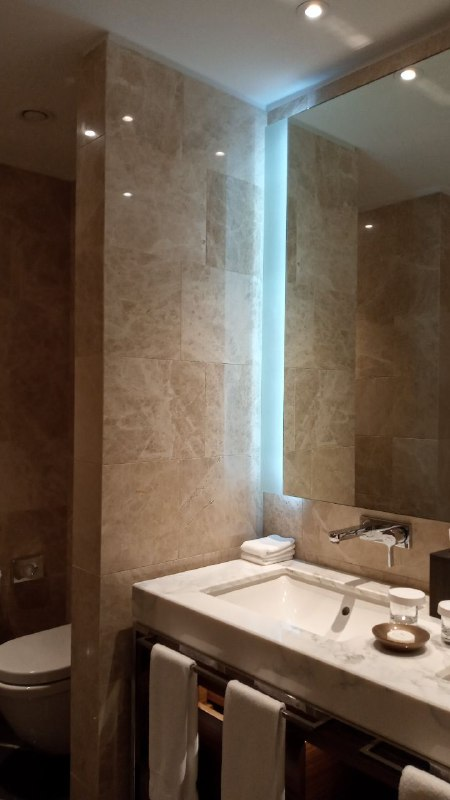 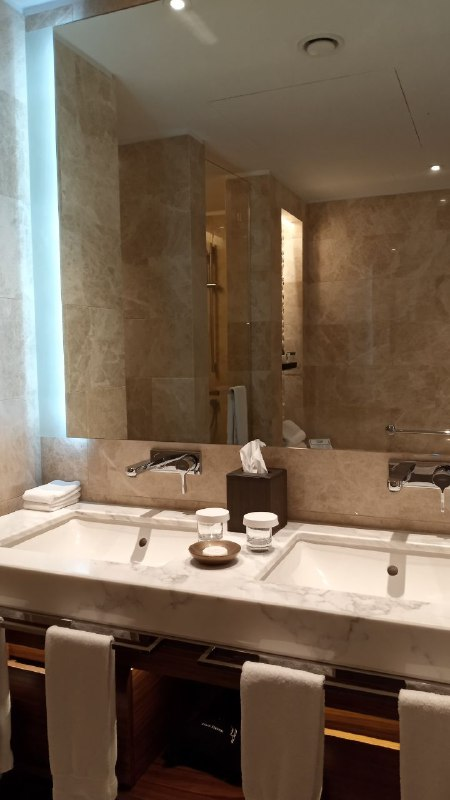 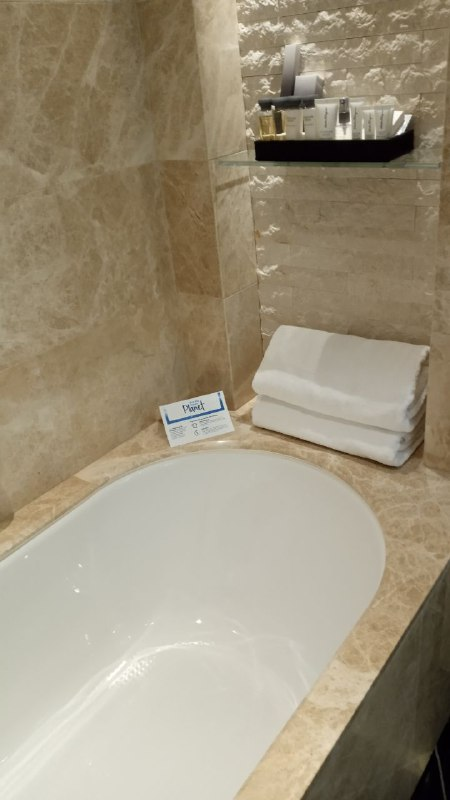 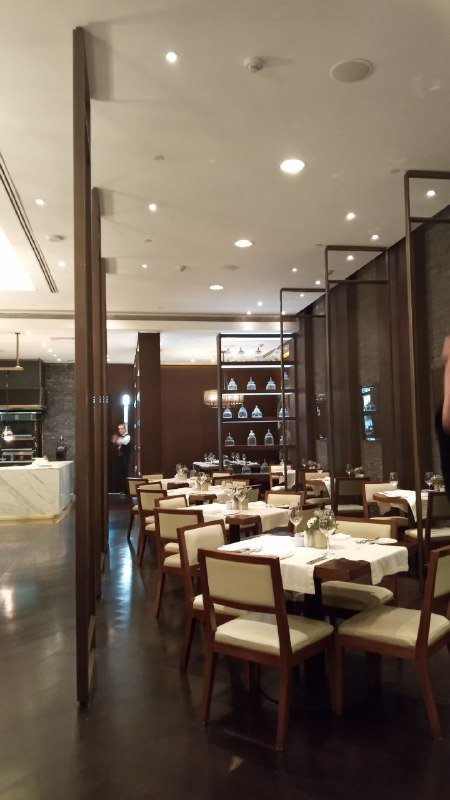 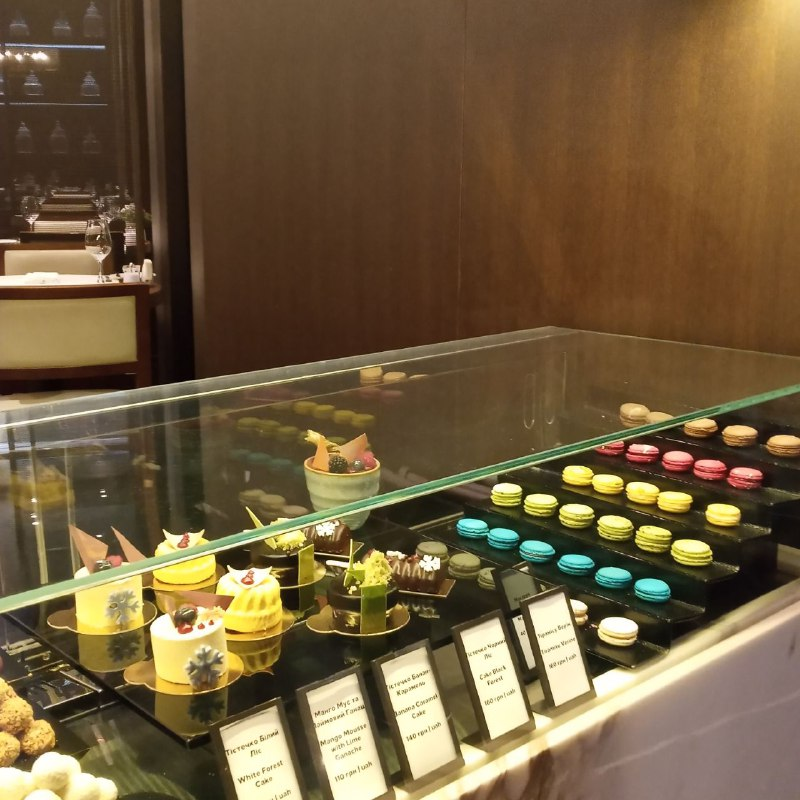 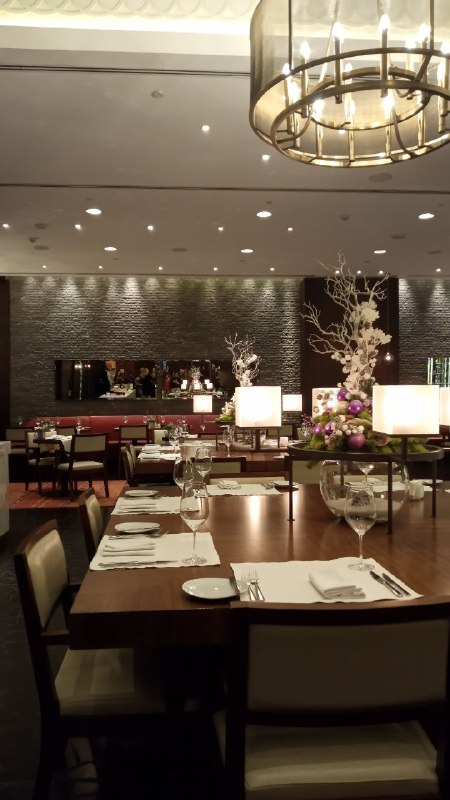 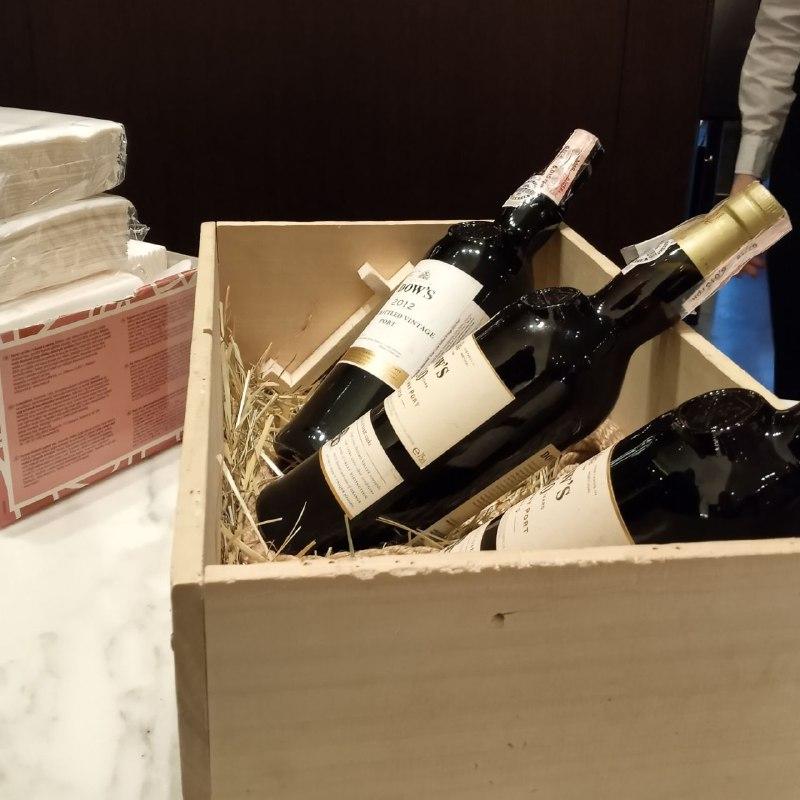 У готелі є бар і ресторан. Гостям надають безкоштовний доступ до фітнес-залу, сауни та оздоровчого спа-центру.
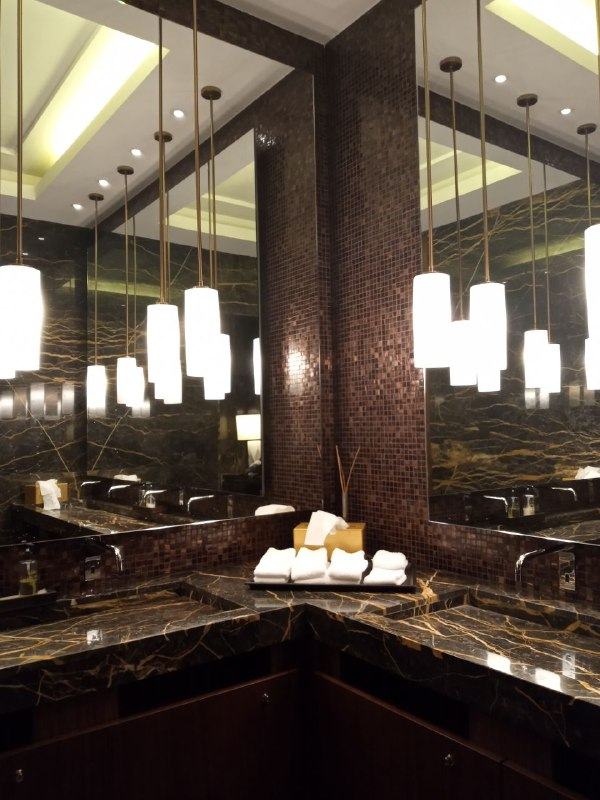 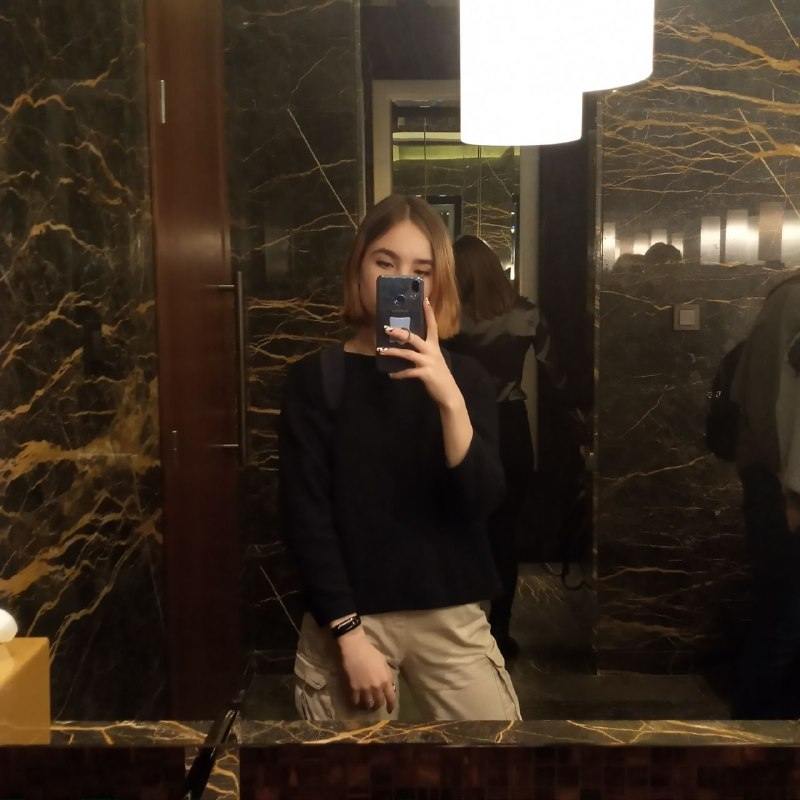 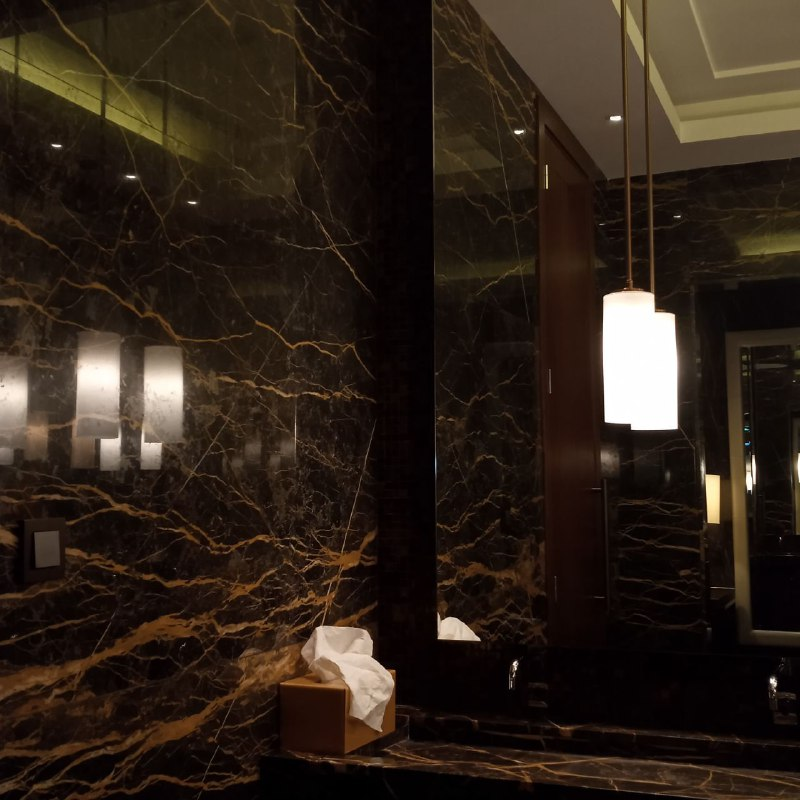 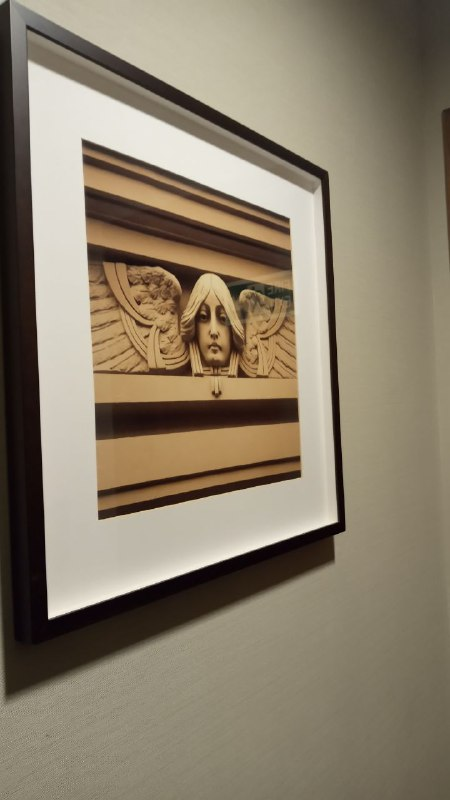 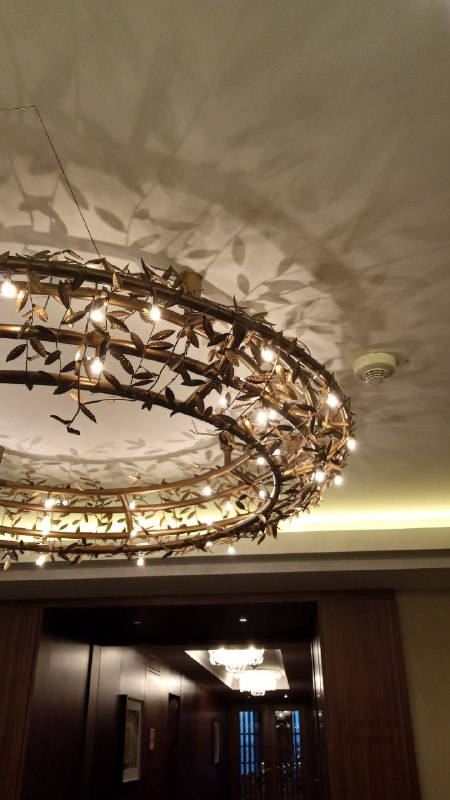 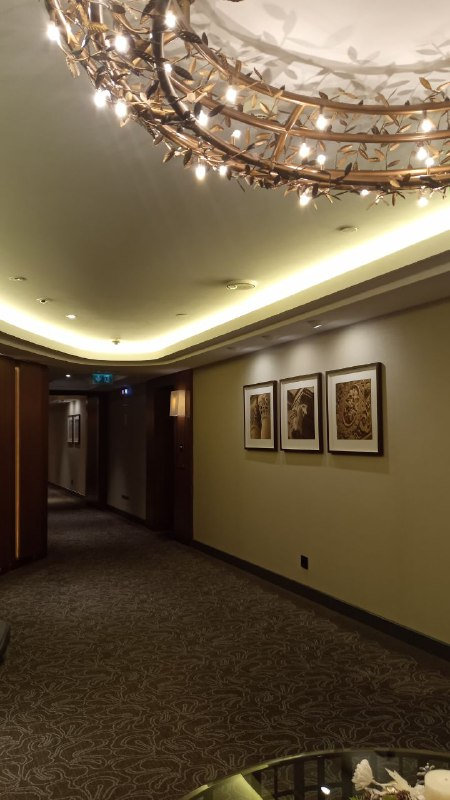 основні цінності: гостинність, сумлінність, лідерство, робота в команді, відповідальність і своєчасність.
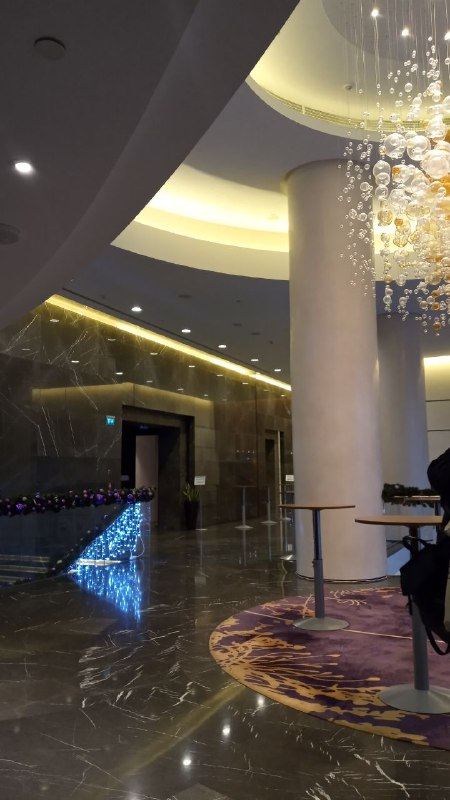 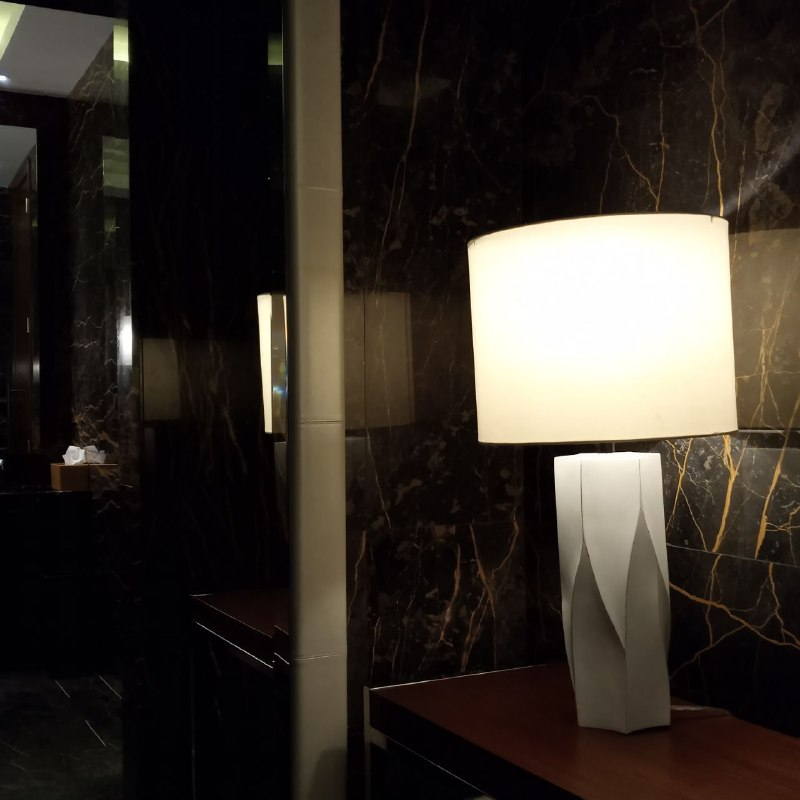 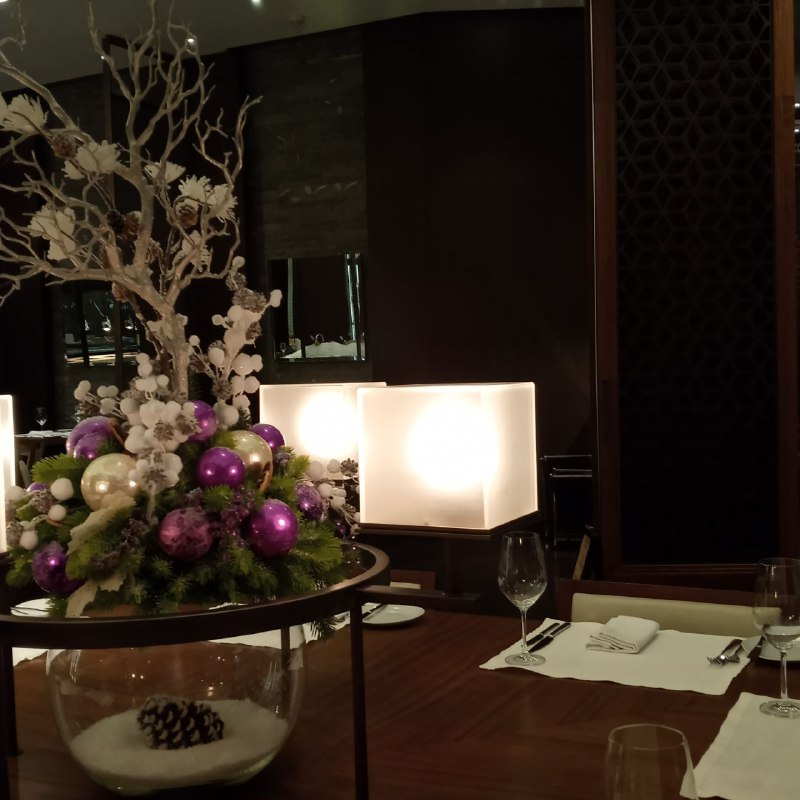 Hilton - одна з найбільших готельних корпорацій, яка налічує понад 4200 готелів і курортів, розташованих в 93 містах світу, які об'єднують в собі традиції минулого і сучасність.
Дякую за увагу!